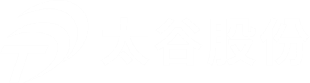 太谷电力，专业生产
自愈式低电压电力电容器
自愈式低电压电力电容器
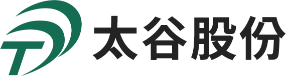 电力电容器，用于电力系统和电工设备的电容器。任意两块金属导体，中间用绝缘介质隔开，即构成一个电容器。电容器电容的大小，由其几何尺寸和两极板间绝缘介质的特性来决定。当电容器在交流电压下使用时，常以其无功功率表示电容器的容量，单位为千乏(Kvar)。主要用于补偿电力系统感性负荷的无功功率，以提高功率因数，改善电压质量，降低线路损耗。
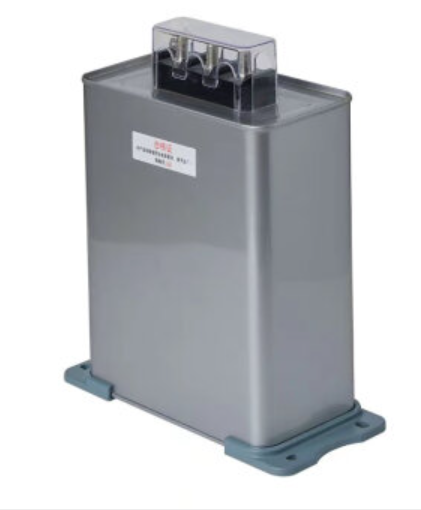 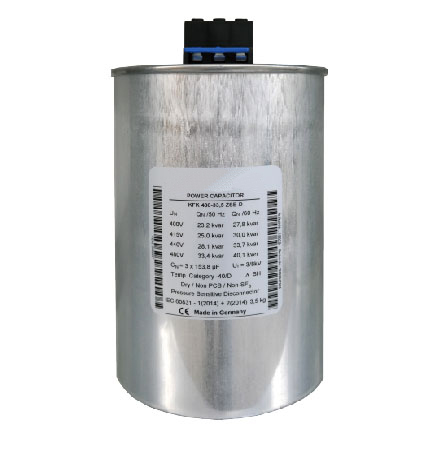 型号含义
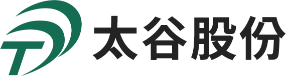 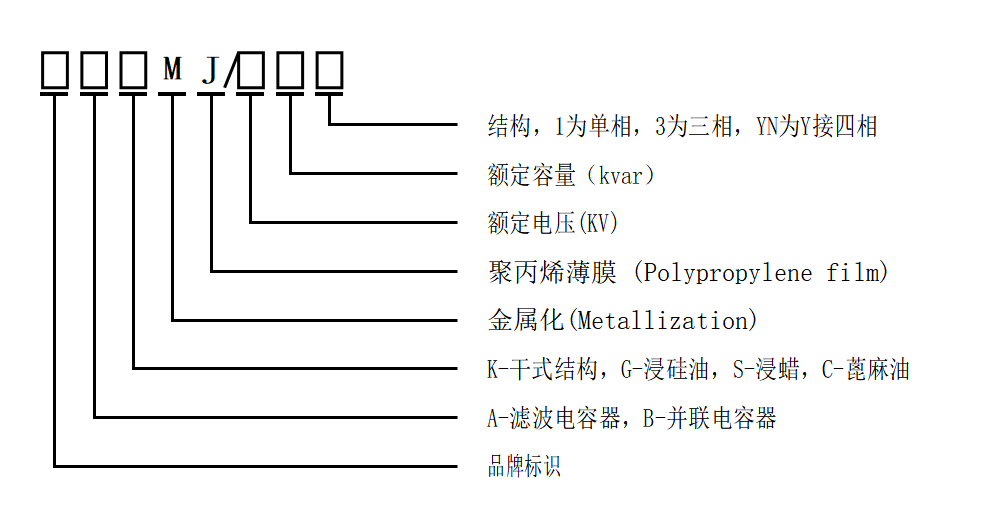 主要技术指标
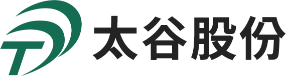 1.使用条件：环境温度-25℃~+50℃,湿度≤85%,海拔2000米以下。
2.额定电压：250VAC、280VAC、300VAC、400VAC、415VAC、450VAC、480VAC、525VAC、690VAC、750VAC、1050VAC。 3.额定容量：1~100kvar。
4.容量允差： -5~+10%。
5.损耗角正切值：在工频额定电压下，20℃时tgδ≤0.1%(1000Hz)。
6.交流耐电压：极间2.15倍额定电压，10秒钟，极壳间3KVAC,10 秒钟。
7.最高允许过电压：1.10倍数额定电压。
8.最高允许过电流：1.30倍数额定电流。
9.自放电特性：电容器加 √2Un直流电压，断开电源3分钟后，剩余电压降低到75V或更低。
10.符号标准： GB12747-2004、UL810、IEC60831-2014。
主要特点
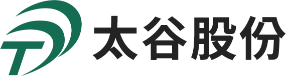 1.体积小、重量轻：由于采用全新金属化聚丙烯膜材料作为介质，体积小、重量轻。
2.损耗低：实际值低于0.1%,所以电容器自身的能耗低，发热少、温升低、工作寿命长、节能效果佳。
3.优良的自愈性能：过电压所造成的介质局部击穿能迅速自愈，恢复正常工作，使可靠性大为提高。
4.安全性：内装自放电电阻和保险装置。内装放电电阻能使电容器上所带的电能自动泄放掉：当电容器发生故障时，保险装置能及时断开电源，避 免故障的进一步发展，确保使用安全。
5.不漏油：本电容器采用先进的全干式设计，滴熔点高于95℃,在使用过程中不漏油，避免了环境污染，电容器也不会因失油而失效。
二次保护装置接线图
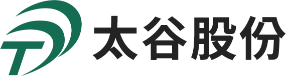 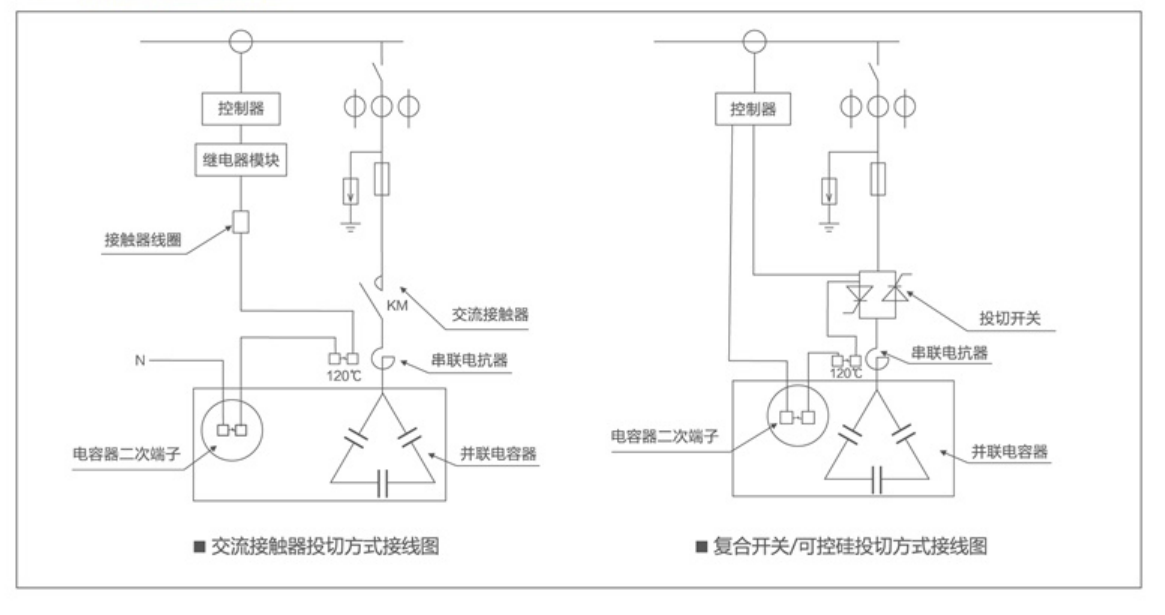 压力切断防爆装置
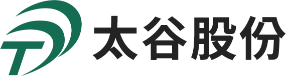 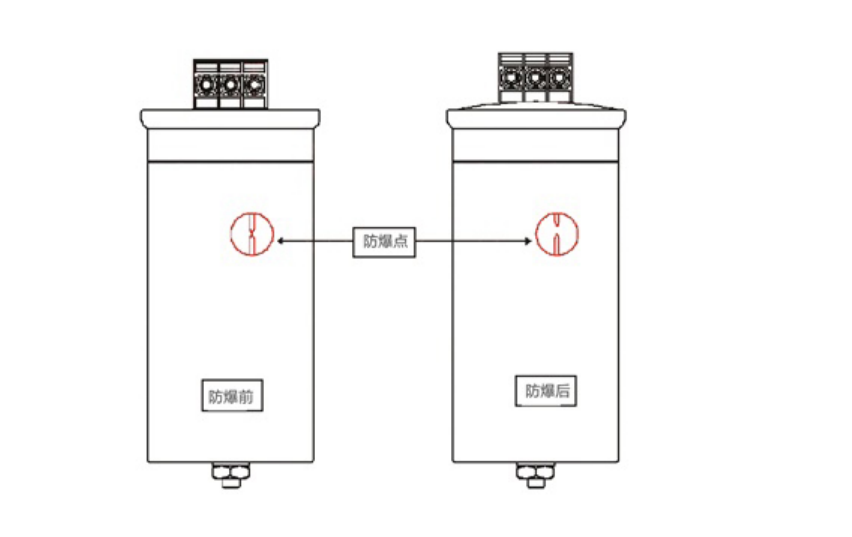 椭圆形电容器规格和尺寸
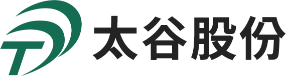 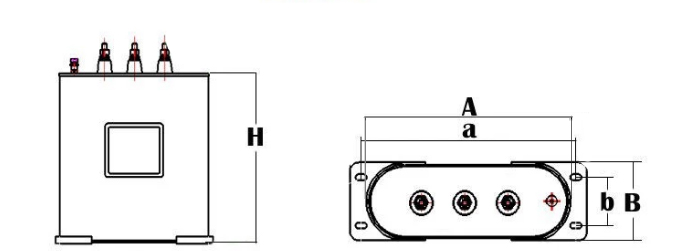 椭圆形电容器规格和尺寸
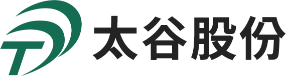 以上尺寸仅供参考，实际订货根据材料确定实际尺寸图纸。